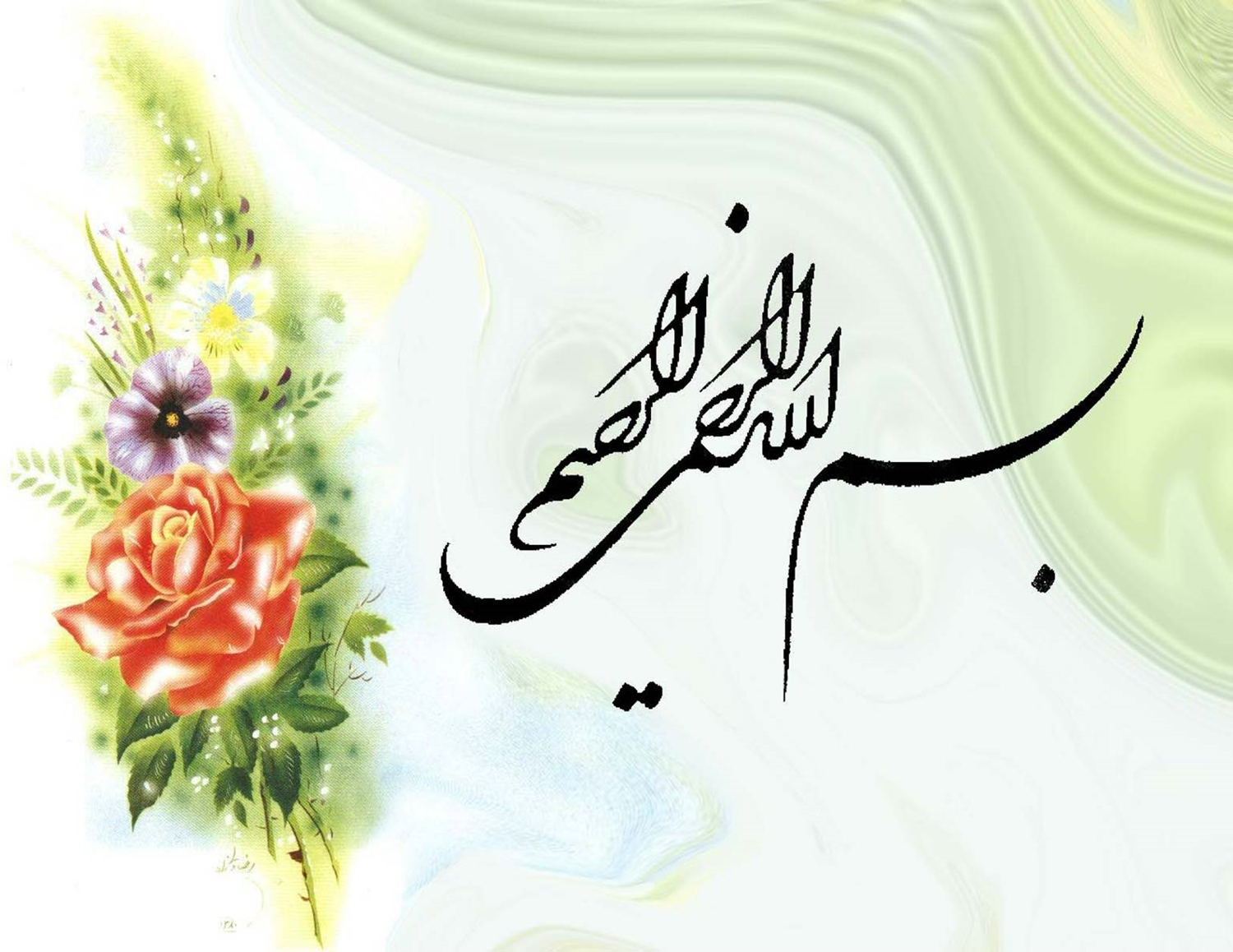 شعار روز جهانی قلب (29سپتامبر)
قلب سالم اولویتی برای همه کس و همه جا
علل افزایش بیماریهای غیر واگیر
موفقیت در کشف انواع واکسن ها و داروها
موفقیت در کنترل بیماریهای عفونی و واگیر
افزایش امید به زندگی
افزایش جمعیت سالمندان
استفاده روز افزون از فناوری
تغییرات سریع در سبک زندگی
بيماري هاي واگير معمولا عامل مشخصي دارند و همين ويژگي سبب مي شود تاپيشگيري و كنترل آن ها آسان تر باشد . در بيماري هاي غيرواگير به جاي يكعلت مشخص ، عوامل خطر حضور دارند.
عوامل خطراجتماعي، محيطي و رفتاري هستند. كه خطر يا احتمال ابتلا به يك بيماري يا آسيب راافزايش مي دهند.
تغذيه نامناسب
چاقي
فعاليت بدني ناكافي
مصرف سيگار
فشار خون بالا
اختلال در چربي هاي خون
ديابت 
سن بالا
ژنتیک
با حذف و یا کنترل عوامل خطر
80درصد
               از بروز بیماریهای قلبی ، سکته های مغزی و دیابت
                و 
40درصد 
                  از سرطان ها
                                      کاسته می شود.
بیماری غیر واگیر در جهان
سهم بیماری قلبی عروقی 48درصد است
39/3درصد کل  مرگ ها
ناشی از بیماریهای قلبی عروقی است

اولین علت مرگ و میر در کشور است
در صورت عدم اقدام مناسب از سال 2005تا 2015
مرگ ناشی از بیماری مزمن 17
 درصد افزایش می یابد
35 میلیون  نفر به 41میلیون نفر میرسد
موارد مرگ ناشي از بيماري هاي قلبي عروقي در
كشورهاي توسعه يافته در ساليان اخير به علت اقدامات پيشگيرانه و مداخلات مؤثر ، روند
رو به كاهش داشته است، در حالي كه اين موارد در كشورهاي در حال توسعه همچنان سير صعودي دارد.
بيماري هاي غيرواگير و به ويژه بيماريقلبی عروقی چقدرقابل پيشگيري هستند ؟
80 درصد
انواع بیماریهای قلبی
بیماری ایسکمیک قلبی
سکته قلبی حاد
بقیه بیماریهای ایسکمیک قلبی حاد و مزمن
سکته قلبی قدیمی
آنژین صدری
بیماریهای قلبی به علت فشارخون بالا
مرگ ناگهانی ( علت نامشخص )
شیوع عوامل خطر در سال 1388
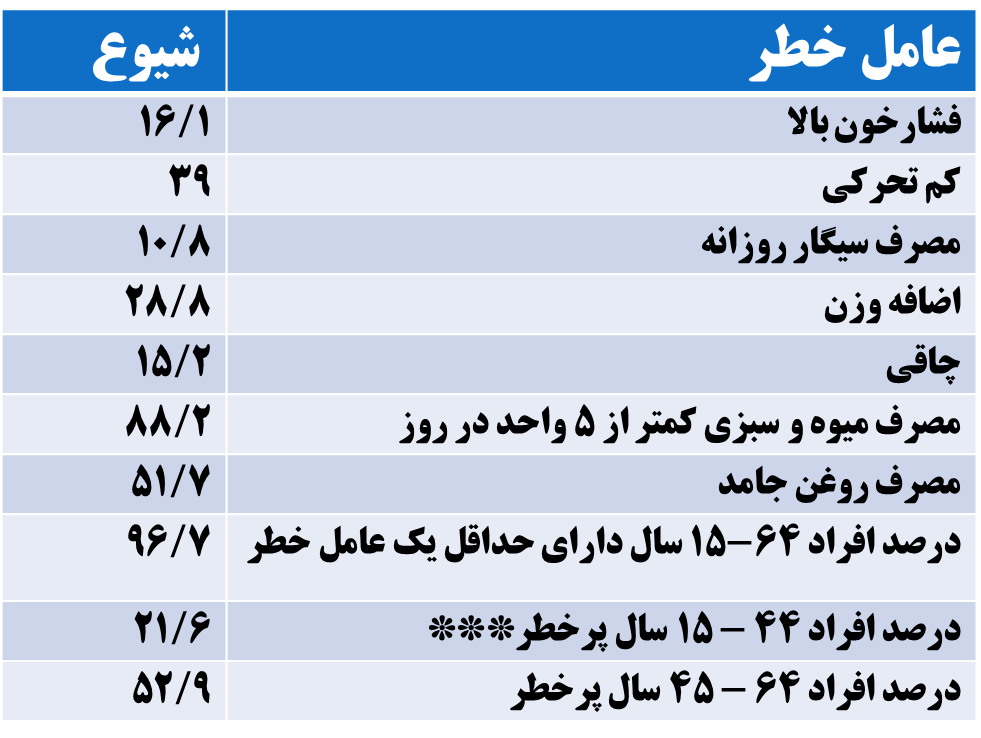 تصلب شرایین یا آترواسکلروزیس
رسوب تدريجي كلسترول (يكي از انواع چربيهاي خون) و ساير چربي ها و مواد درديواره داخلي سرخرگ (شريان) هاي بدن،
 باعث ايجاد پلاك هايي در جدار اين عروقمي شود كه منجر به تنگ، سفت و سخت شدن ديواره رگ ها خواهد شد
ایسکمی قلب
باگذشت زمان، افزايش رسوب چربي
مي تواند تنگي و باريك شدن شريان ها را به دنبال داشته باشد و مو انع خون رساني كافي به بافت ها شود. 
در صورتي كه چنين اتفاقي در عروق كرونر قلب رخ دهد ، مي تواند خون رساني به عضله قلب را كم و يا حتي قطع كند . به اينحالت كه در آن خون كافي به عضله قلب نمی رسد ایسکمی گویند.
ترومبوز
گاهي سطح پلاك هاي چربي در جدار شريان كرونر ترك مي خورد و دچار پارگي مي شود .
اين پديده باعث تجمع پلاكت ها
 (عناصري كه وظيفه انعقاد خون در زمان خونريزي رادارند) و ايجاد لخته در اين ناحيه مي شود
حمله قلبی(سکته قلبی)
لخته سبب تنگ تر شدن مجراي عروق كرونر و كاهش بيشتر خون رساني به عضله مي شود.
 با ادامه محروميت عضله قلب از اكسيژن ، قلب دچار آسيب مي شود.
 اگر اين لخته خون به حدي بزرگ شود كه به طور كامل مسير جريان خون را مسدود كند، بخشي ازبافت عضله قلب كه توسط آن شريان تغذيه می شود می میرد.
عوامل خطر در سکته قلبی
عوامل خطر ارثي يا ژنتيكي :
 فرد با آن ها به دنيا مي آيد و قابل تغيير نيستند با اين حالبا تغيير شيوه 
زندگي و مراقبت هاي بهداشتي درماني مي توان از ميزان تاثير اين عوامل
   کم کرد.
 عوامل خطر اکتسابی :                
اين عوامل به نوع فعاليت ها و رفتارهايي كه در زندگي انتخاب مي كنيم و انجام مي دهيم بستگي دارند و با تغيير شيوه زندگي و مراقبت پزشكي اين عوامل قابل حذف يا كنترل هستند.
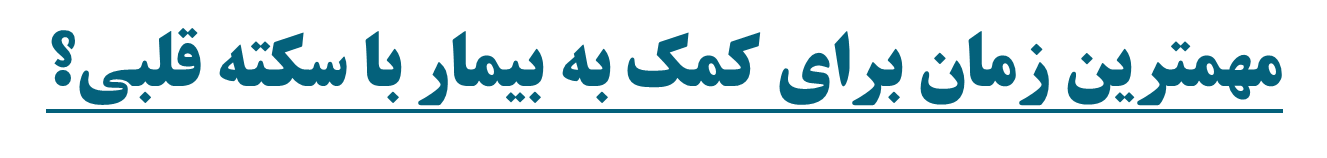 یک ساعت اول است
آنژین صدری
آنژين صدری ، احساس ناراحتی يا درد در قفسه سينه است و برای چند دقيقه ادامه می يابد.
اين حالت زمانی اتفاق می افتد كه قلب به علت تنگی عروق كرونر برای مدت كوتاهي
قادر به دريافت اكسيژن و مواد مورد نياز خود از عروق كرونر نيست. درد قفسه سينه به
علت كم رسيدن خون به عضله قلب ممكن است فقط صبح ها احساس شود يا گا هی در
هوای سرد يا پس از خوردن غذ ای سنگين ايجاد گردد . آنژين صدری معمولا در وسط
قفسه سينه احساس می شود ولی می تواند در شانه ها، پشت، فك تحتانی، گردن ، بازوها 
دست چپ نيز احساس شود . گاهي ممكن است آنژين صدری در قسمت های ديگر غير از
قفسه سينه احساس شود . احساس سنگينی در ناحيه سردل به هنگام فعاليت و تنگي
نفس به هنگام فعاليت از جمله اين علايم است. در مرحله آنژين صدری، آسيب جدی به
قلب نمی رسد. آنژين يك درد تكرار شونده است كه در هنگام فعاليت ايجاد می شود .
در زمان بروز درد قلبی چه بايد كرد؟
بايد فعاليت را متوقف كرد 
استراحت 
داروی سريع الاثر نيتروگليسيرين 
(قرص هاي زيرزباني به شكل دانه هاي تسبيح) داشته باشند.
مي توانيم تا حداكثر سه قرص
زيرزباني به فاصله حداقل 5 دقيقه استفاده كرد . 
زيرا مي تواند باعث افت بيشتر فشارخون در بيمار شود.
در سکته  مغزی چه اتفاق می افتد؟
شریان مغز دچار
1-پارگی
2-انسداد
                    می شود


 اثرات تخريبي سكته مغزي اغلب دايمي است
سلولهای مغزی اکسیژن وگلوکز دریافت نمی کنند
آمبولی مغزی؟
بعضی اوقات وقتي يك لخته خون در يكي از ر گ هاي بدن دور از قلب تشكيل مي شود، توسط جريان خون در رگ ها به حركت در مي آيد تا اين كه بالاخره در يك شريان جا مي گيرد.اگر اين لخته خون در شريان مغز جا گيرد.
شایعترین  علت  خونریزی مغزی؟
فشار خون بالا
نرمال: کمتر از 80/120 ميلی متر جيوه
مرحله قبل از فشار خون بالا: 89-80/139-120 ميلی متر جيوه
فشار خون بالا:        بيشتر از 90/140
اگر فردی دچار بیماری دیابت باشد، فشار خون وی باید کمتر از 130/80 ميلی متر جيوه باشد.
نکته :
با خود مراقبتی وشیوه زندگی سالم از بیماری قلبی وعروقی پیشگیری نماییم.
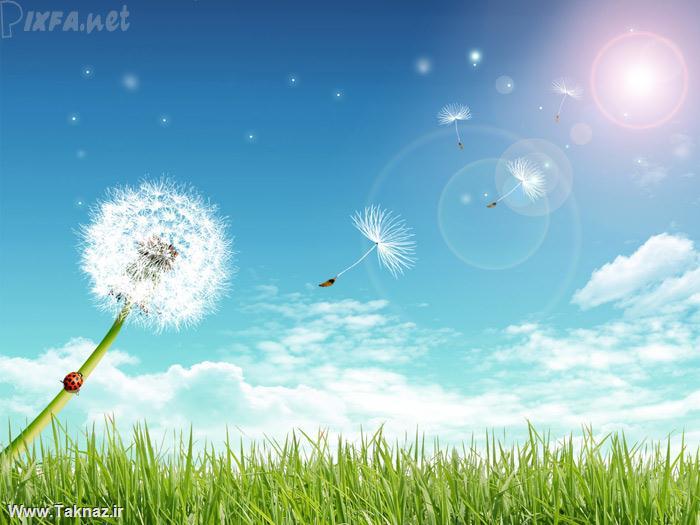 با آرزوی شادابی و تندرستی